Страницы истории
Детство, опаленное войной
Детям пережившим страшное военное время посвящается.
На войне невыносимо трудно всем- и старым, и малым, и солдатам, и их близким.Но особенно страдали дети. Страдали от холода и голода, от невозможности вернуться в детство, от кромешного ада бомбежек и страшной тишины сиротства.
С начала войны школьники городов пришли на промышленные предприятия, чтобы заметить ушедших на фронт отцов и старших братьев
День и ночь продолжались бомбежки крупных городов. Жители спускались в огромные бомбоубежища, где спали, ели, читали книги
Во время налета фашистской авиации.
Леня Голиков
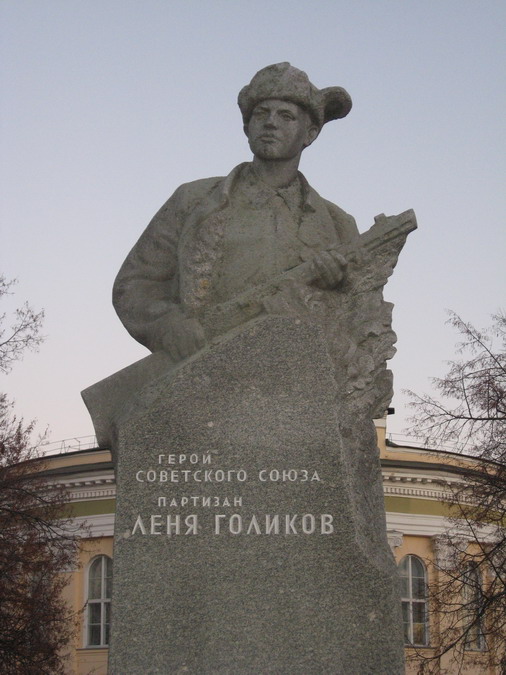 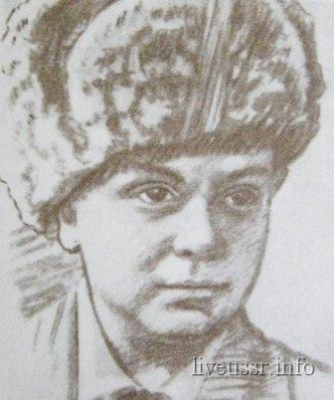 14 лет
18
Валентин Котик
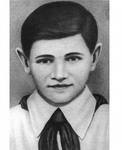 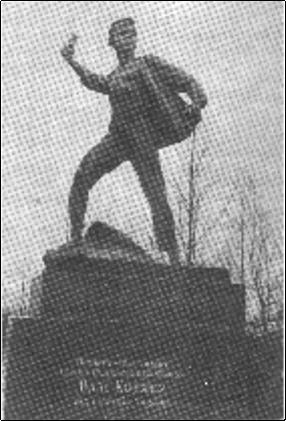 14 лет
20
Володя Дубинин
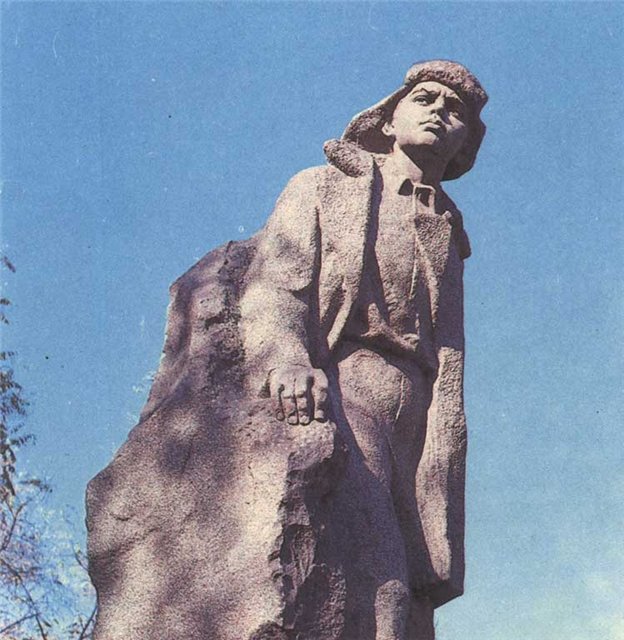 15 лет
Зина Портнова
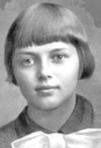 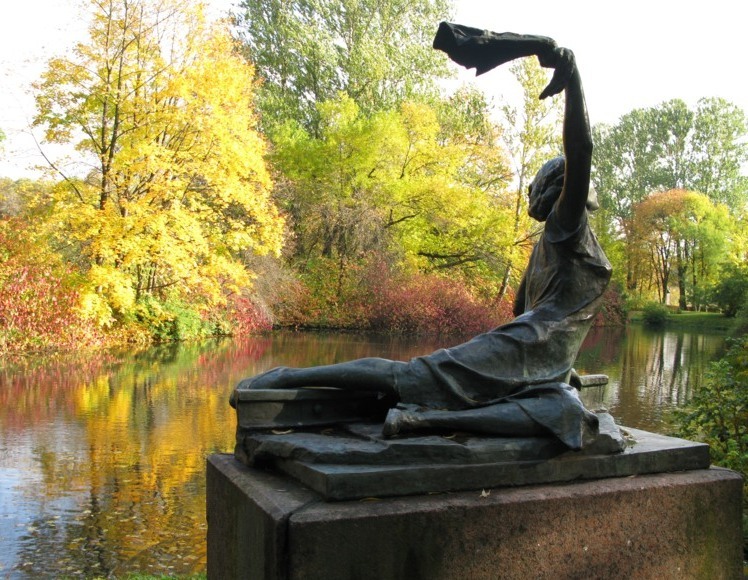 15 лет
19
Марат Казей
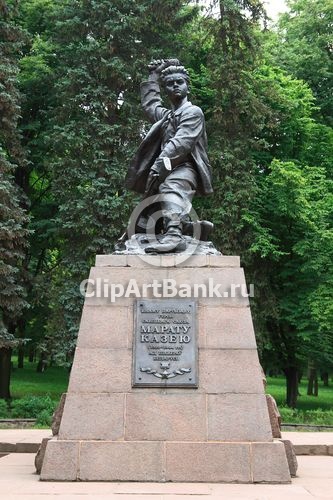 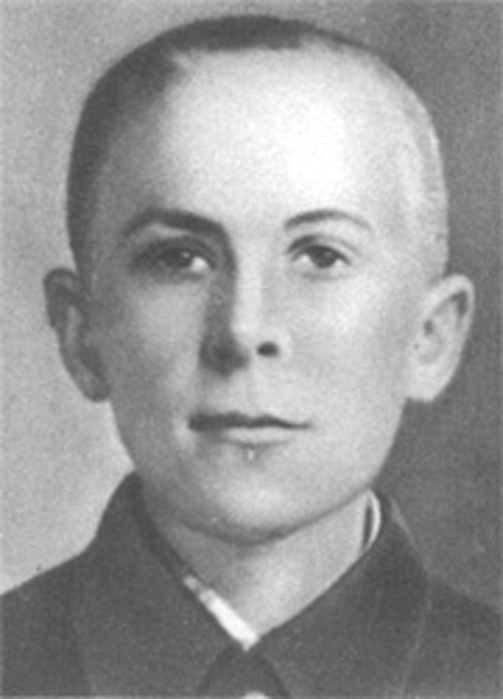 15 лет
22
Лара Михеенко
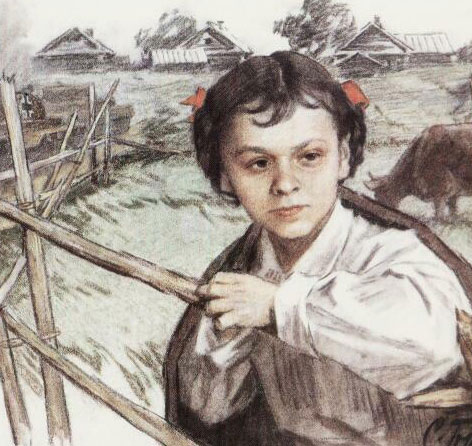 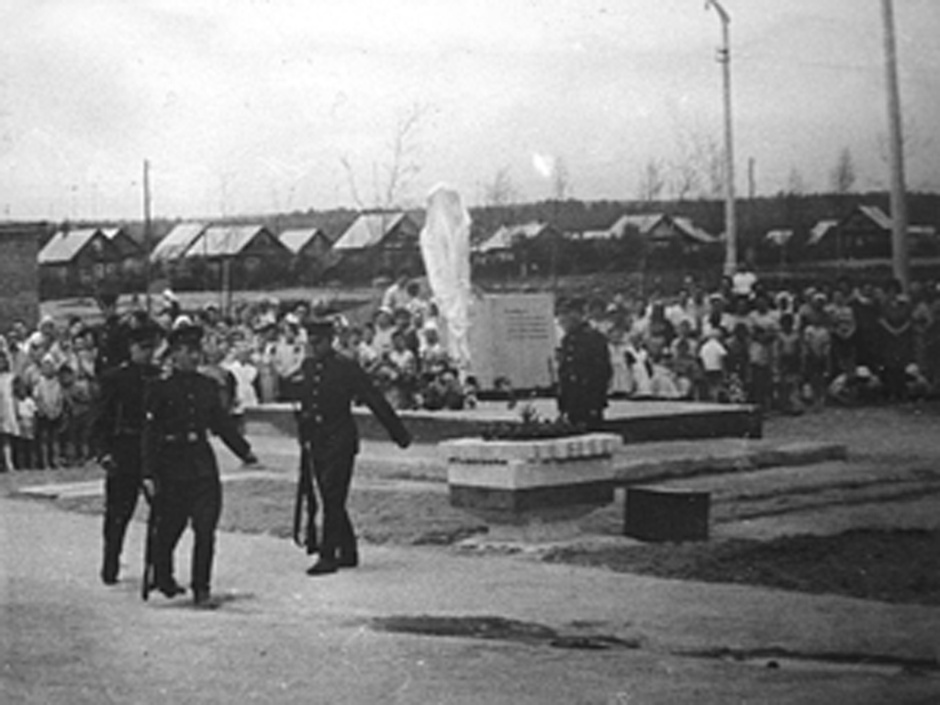 12 лет
21
Василий Коробко
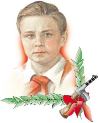 16 лет
Страшной трагедией для страны стала блокада Ленинграда
Главной темой для Ленинграда были дети блокадного города
Таня Савичева
Миллионы детей прошли через немецкие концлагеря.
Дети концлагерей. Их заставляли работать, на них проводили медицинские эксперименты, их просто убивали.
Эти люди были избиты, унижены, оскорблены.
«Бухенвальд»
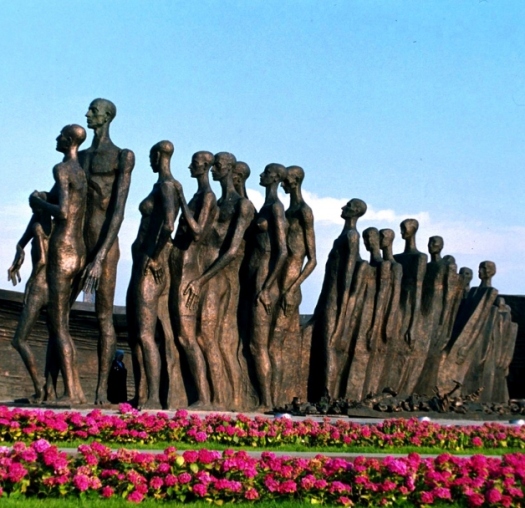 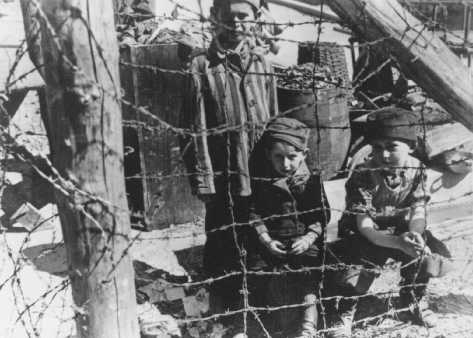 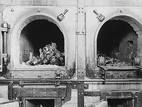 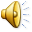 16
Ничего не может быть страшнее смерти детей, даже на войне.
После себя фашисты оставляли выжженные до тла деревни
Дети у сожженной хаты (Белоруссия)
Здесь побывали фашисты.
Слава воинам- победителям!Вечная память павшим!